Global Carbon Budget
2014
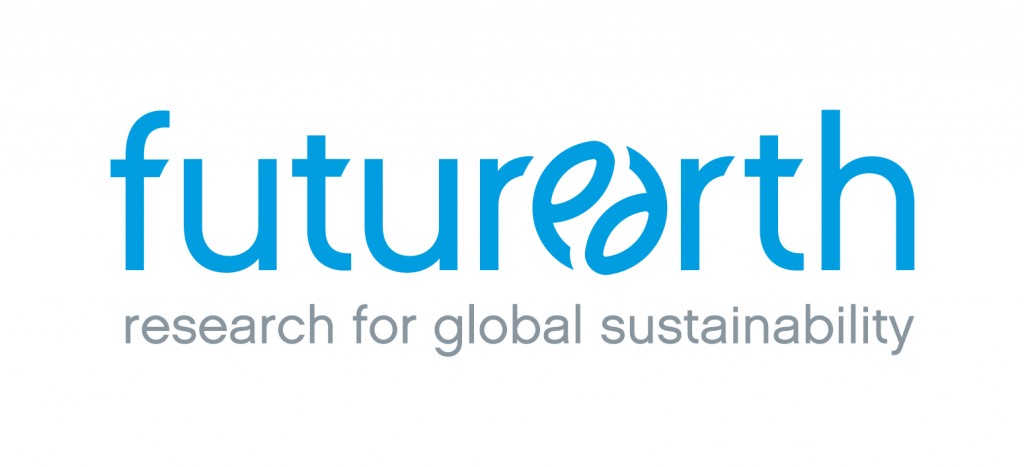 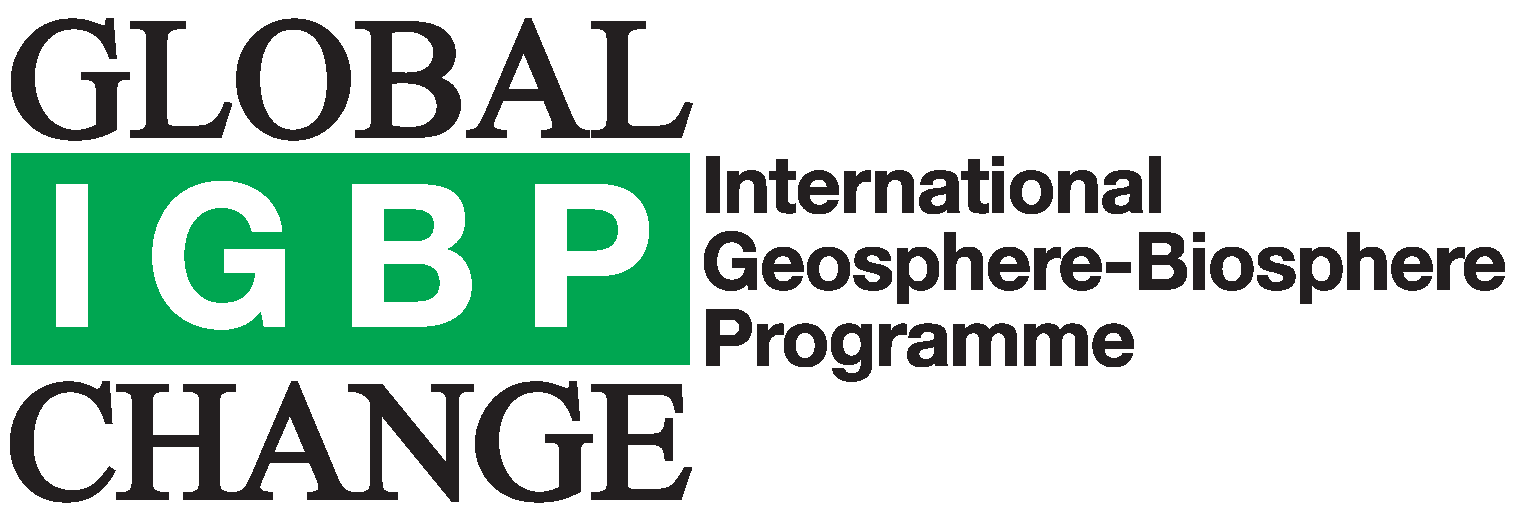 Published on 21 September 2014
PowerPoint version 1 (released 21 September 2014)
Contributors   88 people - 68 organisations - 12 countries
Corinne Le Quéré Tyndall Centre for Climate Change Research, Uni. of East Anglia, UK
Róisín Moriarty Tyndall Centre for Climate Change Research, Uni. of East Anglia, UK
Robbie Andrew Center for International Climate & Environmental Research - Oslo (CICERO), Norway
Glen Peters Center for International Climate & Environmental Research - Oslo (CICERO), Norway
Pierre Friedlingstein College of Engineering, Mathematics & Physical Sciences, Uni. of Exeter, UK 
Mike Raupach Climate Change Institute, Australian National University, Australia
Pep Canadell Global Carbon Project, CSIRO Marine & Atmospheric Research, Australia
Philippe Ciais LSCE, CEA-CNRS-UVSQ, France
Steve Jones Tyndall Centre for Climate Change Research, Uni. of East Anglia, UK
Stephen Sitch College of Life & Environmental Sciences Uni. of Exeter, UK
Pieter Tans Nat. Oceanic & Atmospheric Admin., Earth System Research Laboratory (NOAA/ESRL), US
Almut Arneth Karlsruhe Inst. of Tech., Inst. Met. & Climate Res./Atmospheric Envir. Res., Germany
Tom Boden Carbon Dioxide Information Analysis Center (CDIAC), Oak Ridge National Laboratory, US
Laurent Bopp LSCE, CEA-CNRS-UVSQ, France
Yann Bozec CNRS, Station Biologique de Roscoff, Roscoff, France
Frédéric Chevallier LSCE, CEA-CNRS-UVSQ, France
Cathy Cosca Nat. Oceanic & Atmospheric Admin. & Pacific Mar. Env. Lab. (NOAA/PMEL), US
Harry Harris Climatic Research Unit (CRU), Uni. of East Anglia, UK
Mario Hoppema AWI Helmholtz Centre for Polar and Marine, Bremerhaven, Germany
Skee Houghton Woods Hole Research Centre (WHRC), US
Jo House  Cabot Inst., Dept. of Geography, University of Bristol, UK
Atul Jain Dept. of Atmospheric Sciences, Uni. of Illinois, US
Truls Johannessen Geophysical Inst., Uni. of Bergen & Bjerknes Centre for Climate Research, Norway
Etsushi Kato Center for Global Envir. Research (CGER), Nat. Inst. for Envir. Studies (NIES), Japan
Ralph Keeling Uni. of California - San Diego, Scripps Institution of Oceanography, US
Kees Klein Goldewijk PBL Netherlands Envir. Assessment Agency & Utrecht Uni., Netherlands
Vassillis Kitidi Plymouth Marine Laboratory, Plymouth, UK
Charles Koven Earth Sciences Division, Lawrence Berkeley National Lab, US
Camilla Landa Geophysical Inst., Uni. of Bergen & Bjerknes Centre for Climate Research, Norway
Peter Landschützer Environmental Physics Group, IBPD, ETH Zürich, Switzerland
Andy Lenton CSIRO Marine and Atmospheric Research, Hobart, Tasmania, Australia
Ivan Lima Woods Hole Oceanographic Institution (WHOI), Woods Hole, US
Gregg Marland Research Inst. for Environment, Energy & Economics, Appalachian State Uni., US
Jeremy  Mathis Nat. Oceanic & Atmospheric Admin. & Pacific Mar. Env. Lab. (NOAA/PMEL), US
Nicholas Metzl Sorbonne Universités, CNRS, IRD, MNHN, LOCEAN/IPSL Laboratory, Paris, France
Yukihiro Nojiri Center for Global Envir. Research (CGER), Nat. Inst. for Envir. Studies (NIES), Japan
Are Olsen Geophysical Inst., Uni. of Bergen & Bjerknes Centre for Climate Research, Norway
Tsuneo Ono Fisheries Research Agency, Japan
Wouter Peters Department of Meteorology and Air Quality, Wageningen Uni., Netherlands
Benjamin Pfeil Geophysical Inst., Uni. of Bergen & Bjerknes Centre for Climate Research, Norway
Ben Poulter LSCE, CEA-CNRS-UVSQ, France
Pierre Regnier Dept. of Earth & Environmental Sciences, Uni. Libre de Bruxelles, Belgium 
Christian Rödenbeck Max Planck Institute for Biogeochemistry, Germany
Shu Saito Marine Division, Global Environment & Marine Dept., Japan Meteorological Agency, Japan
Joe Sailsbury Ocean Processes Analysis Laboratory, Uni. of New Hampshire, US
Ute Schuster College of Engineering, Mathematics & Physical Sciences, Uni. of Exeter, UK 
Jörg Schwinger Geophysical Inst., Uni. of Bergen & Bjerknes Centre for Climate Research, Norway
Roland Séférian CNRM-GAME, Météo-France/CNRS, Toulouse, France
Joachim Segschneider Max Planck Institute for Meteorology, Germany
Tobias Steinhoff GEOMAR Helmholtz Centre for Ocean Research, Kiel, Germany
Beni Stocker Physics Inst., & Oeschger Centre for Climate Change Research, Uni. of Bern, Switzerland
Adrianna Sutton Joint Inst. for the Study of the Atm. & Ocean, Uni. of Washington & NOAA/PMEL, US
Taka Takahashi Lamont-Doherty Earth Observatory of Columbia University, Palisades, US
Brönte Tilbrook CSIRO Marine & Atm. Res., Antarctic Cli. & Ecosystems Co-op. Res. Centre, Australia
Guido van der Werf Faculty of Earth and Life Sciences, VU University Amsterdam, The Netherlands
Nicolas Viovy LSCE, CEA-CNRS-UVSQ, France 
Ying-Ping Wang CSIRO Ocean and Atmosphere, Victoria, Australia
Rik Wanninkhof NOAA/AOML, US
Andy Wiltshire Met Office Hadley Centre, UK
Ning Zeng Department of Atmospheric and Oceanic Science, Uni. of Maryland, US
Freidlingstein et al. 2014, Raupach et al. 2014 & Fuss et al. 2014 (not already mentioned above)
J Rogelj Inst. for Atm. and Climate Science ETH Zürich, Switzerland & IIASA, Laxemburg, Austria
R Knutti Inst. for Atm. and Climate Science ETH Zürich, Switzerland
G Luderer Potsdam Institute for Climate Impact Research (PIK), Potsdam, Germany
M Schaefer Climate Analytics, Berlin, Germany & Env. Sys. Anal. Agency, Wageningen Uni., Netherlands
Detlef van Vuuren PBL Netherlands Env. Assess. Agency, Bilthoven & CISD,Utrecht Uni., Netherlands
Steven David Department of Earth System Science, University of California, California, US
Frank Jotzo Crawford School of Public Policy, Australian National University, Canberra, Australia
Sabine Fuss Mercator Research Institute on Global Commons & Climate Change, Berlin, Germany
Massimo Tavoni FEEM, CMCC & Politecnico di Milano, Milan, Italy
Rob Jackson School of Earth Sci., Woods Inst. for the Env., & Percourt Inst. for Energy, Stanford Uni, US.
Florian Kraxmer IIASA, Laxemburg, Austria
Naki Nakicenovic IIASA, Laxemburg, Austria
Ayyoob Sharifi National Inst. For Env. Studies, Onogawa, Tsukuba Ibaraki, Japan
Pete Smith Inst. Of Bio. & Env. Sciences, Uni. Of Aberdeen, Aberdeen, UK
Yoshiki Yamagata National Inst. For Env. Studies, Onogawa, Tsukuba Ibaraki, Japan
Science Committee | Atlas Engineers at LSCE, France (not already mentioned above)
Philippe Peylin | Anna Peregon | Patrick Brockmann | Vanessa Maigné | Pascal Evano
Atlas Designers WeDoData, France
Karen Bastien | Brice Terdjman | Vincent Le Jeune | Anthony Vessière
Communications Team
Asher Minns | Owen Gaffney | Lizzie Sayer | Michael Hoevel
Data Access
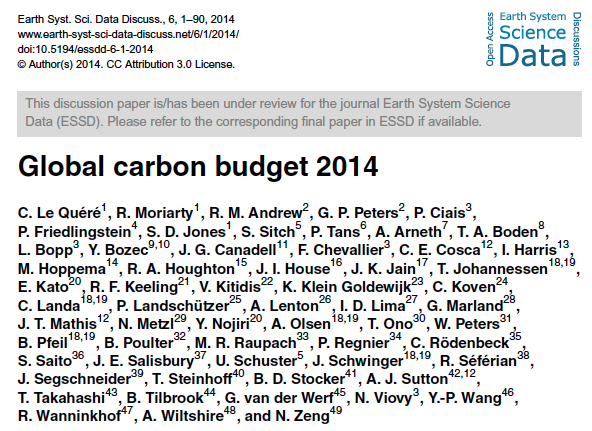 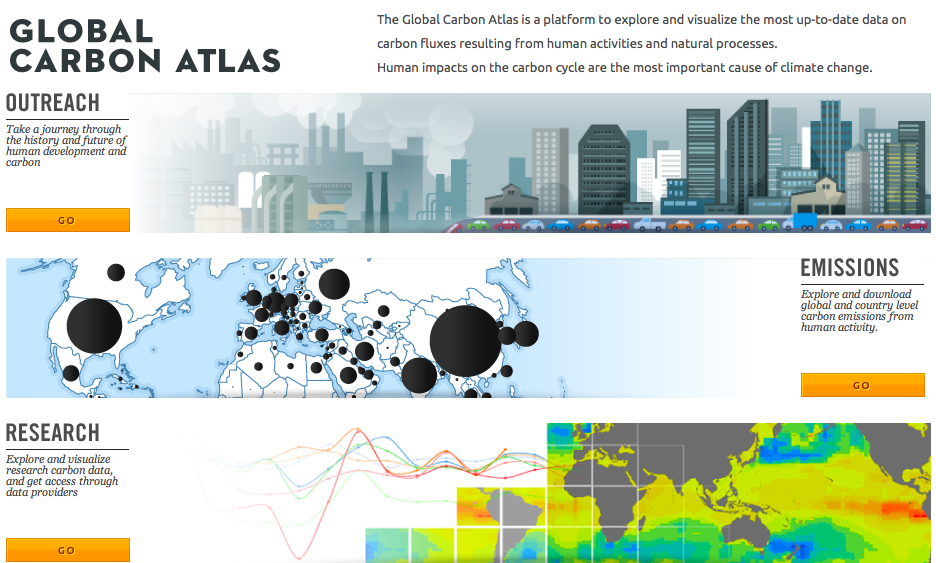 More information, data sources and data files: 
www.globalcarbonproject.org
Contact: c.lequere@uea.ac.uk
More information, data sources and data files: 
www.globalcarbonatlas.org
Contact: philippe.ciais@lsce.ipsl.fr
All the data is shown in billion tonnes CO2 (GtCO2)

1 Gigatonne (Gt) = 1 billion tonnes = 1×1015g = 1 Petagram (Pg)

1 kg carbon (C) = 3.664 kg carbon dioxide (CO2)

1 GtC = 3.664 billion tonnes CO2 = 3.664 GtCO2


Disclaimer
The Global Carbon Budget and the information presented here are intended for those interested in learning about the carbon cycle, and how human activities are changing it. The information contained herein is provided as a public service, with the understanding that the Global Carbon Project team make no warranties, either expressed or implied, concerning the accuracy, completeness, reliability, or suitability of the information.
Executive Summary
Fossil Fuel and Cement Emissions
Global fossil fuel and cement emissions: 36.1 ± 1.8 GtCO2 in 2013, 61% over 1990 
Projection for 2014 : 37.0 ± 1.9 GtCO2, 65% over 1990
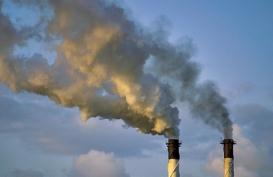 Uncertainty is ±5% for one standard deviation (IPCC “likely” range)
Estimates for 2011, 2012, and 2013 are preliminarySource: CDIAC; Le Quéré et al 2014; Global Carbon Budget 2014
Observed Emissions and Emissions Scenarios
Emissions are on track for 3.2–5.4ºC “likely” increase in temperature above pre-industrial
Large and sustained mitigation is required to keep below 2ºC
Data: CDIAC/GCP/IPCC/Fuss et al 2014
Over 1000 scenarios from the IPCC Fifth Assessment Report are shownSource: Fuss et al 2014; CDIAC; Global Carbon Budget 2014
Top Fossil Fuel Emitters (Absolute)
The top four emitters in 2013 covered 58% of global emissions
China (28%), United States (14%), EU28 (10%), India (7%)
Bunkers fuel used for international transport is 3% of global emissionsStatistical differences between the global estimates and sum of national totals is 3% of global emissionsSource: CDIAC; Le Quéré et al 2014; Global Carbon Budget 2014
Top Fossil Fuel Emitters (Per Capita)
China’s per capita emissions have passed the EU28 and are 45% above the global average
Per capita emissions in 2013
Source: CDIAC; Le Quéré et al 2014; Global Carbon Budget 2014
Consumption-based emissions (carbon footprint)
Allocating emissions to the consumption of goods and services provides an alternative perspective on emission drivers
Consumption-based emissions are calculated by adjusting the standard production-based emissions to account for international tradeSource: Le Quéré et al 2014; Peters et al 2011;Global Carbon Project 2014
Alternative Ranking of Countries
Depending on perspective, the significance of individual countries changes
GDP: Gross Domestic Product in Market Exchange Rates (MER) and Purchasing Power Parity (PPP)Source: CDIAC; United Nations; Le Quéré et al 2014; Global Carbon Budget 2014
Anthropogenic Perturbation of the Global Carbon Cycle
Perturbation of the global carbon cycle caused by anthropogenic activities,averaged globally for the decade 2004–2013 (GtCO2/yr)
Data: CDIAC/NOAA-ESRL/GCP
Source: CDIAC; NOAA-ESRL; Le Quéré et al 2014; Global Carbon Budget 2014
Global Carbon Budget
Emissions are partitioned between the atmosphere, land, and ocean
Source: CDIAC; NOAA-ESRL; Houghton et al 2012; Giglio et al 2013; Joos et al 2013; Khatiwala et al 2013; Le Quéré et al 2014; Global Carbon Budget 2014
Global Carbon Budget
The cumulative contributions to the Global Carbon Budget from 1870Contributions are shown in parts per million (ppm)
Figure concept from Shrink That FootprintSource: CDIAC; NOAA-ESRL; Houghton et al 2012; Giglio et al 2013; Joos et al 2013; Khatiwala et al 2013; Le Quéré et al 2014; Global Carbon Budget 2014
Atmospheric Concentration
The global CO2 concentration increased from ~277ppm in 1750 to 395ppm in 2013 (up 43%)Mauna Loa registered the first daily measurements above 400pm in May 2013
Globally averaged surface atmospheric CO2 concentrationData from: NOAA-ESRL after 1980; the Scripps Institution of Oceanography before 1980 (harmonised to recent data by adding 0.542ppm)Source: NOAA-ESRL; Scripps Institution of Oceanography; Global Carbon Budget 2014
Remaining CO2 emission quota
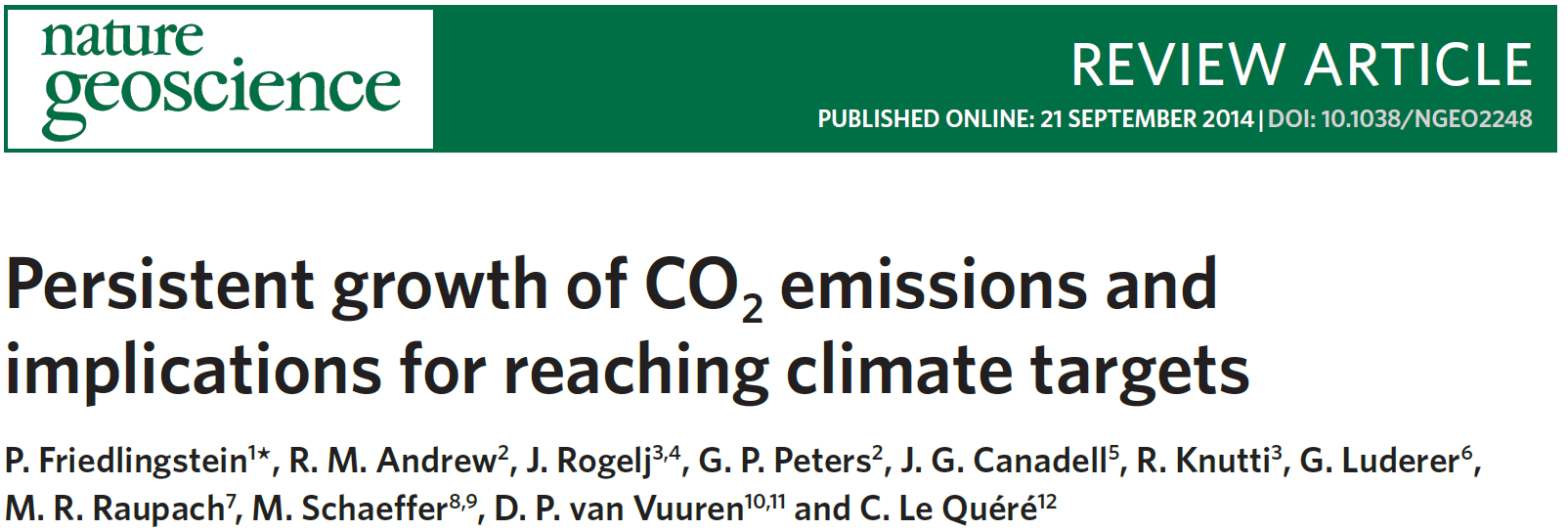 Persistent Growth – Global
Assuming emissions follow projected GDP growth and accounting for improvement in carbon intensity,we project fossil fuel and cement emissions to grow 3.1%/yr to reach 43.2 GtCO2/yr by 2019
Economic growth based on IMF projections, fossil fuel intensity based on 10-year trendSource: CDIAC; Friedlingstein et al 2014
Carbon Intensity of Economic Activity – Global
GDP and carbon intensity trends are relatively stable over time, leading to stable emission growthStep changes in emission intensity are required for emission trends to change for a given GDP
Economic growth based on IMF projections, fossil fuel intensity based on 10-year trendSource: CDIAC; Friedlingstein et al 2014
Persistent Growth – Regional
Continued trends suggest that by 2019 China’s emissions could exceed the USA, EU28 and India combined, and India could emit more than the EU28
Economic growth based on IMF projections, fossil fuel intensity based on 10-year trendSource: CDIAC; Friedlingstein et al 2014
Top Fossil Fuel Emitters (Per Capita)
The divergence between EU28 and Chinese per capita emissions is likely to continueUSA continues with high and India with low per capita emissions
Economic growth based on IMF projections, fossil fuel intensity based on 10-year trendSource: CDIAC; Friedlingstein et al 2014
Carbon Intensity of Economic Activity – Regional
GDP in China and India is growing faster than improvements in carbon intensity of GDP,with the opposite in the USA and EU
Economic growth based on IMF projections, fossil fuel intensity based on 10-year trendSource: CDIAC; Friedlingstein et al 2014
Remaining emissions budget
Cumulative CO2 emissions should remain below about 3200 Gt for a 66% chance of staying below 2°CAt present emissions rates the remaining budget would be used up in about 30 years
(Uncertainty is about ±300 GtCO2)
If emissions continue to grow as projected to 2019 and then continue at the 2019 rate,the remaining budget would be used up about 22 years from 2019Source: Friedlingstein et al 2014
Sharing the CO2 emission quota
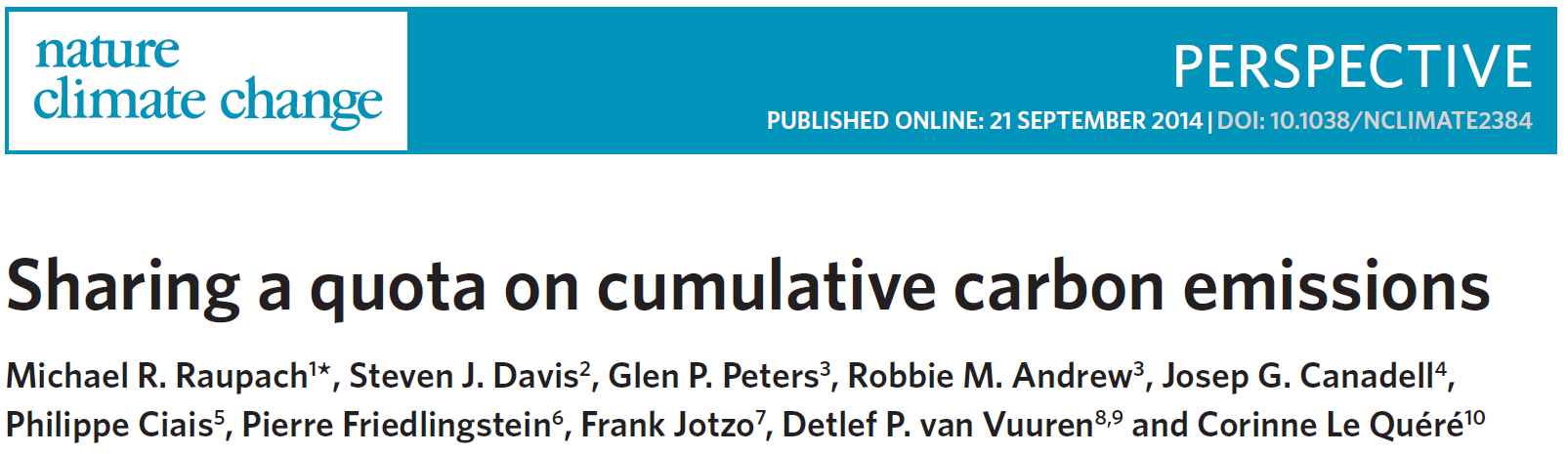 Sharing the CO2 emission quota
The share of an available CO2 emission quota allocated to countriesA ‘blended’ option gives more feasible mitigation rates, without penalising developing regions
Inertia (current emissions), equity (population), blended (50-50 split)Emissions trading would allow additional sharing of the quota, together with financial transfersSource: Raupach et al 2014
Mitigation rates become infeasible under some schemes
The necessary mitigation rates can change significantly for some countries‘Blended’ effort sharing can strike a balance between fairness and feasibility
For comparison, the nuclear transitions in some European countriesled to ~4%/yr reductions for 10-year periodsSource: Raupach et al 2014
Global Quotas, Committed Emissions, Fossil-Fuel Reserves
To keep temperatures below 2°C requires two-thirds of fossil fuels to remain in the ground*Committed emissions in existing infrastructure represents 50% of the remaining quota*
*Assuming a 50% chance to stay below 2°C and no carbon-capture and storageSource: Raupach et al 2014
Regional Quotas, Committed Emissions, Fossil-Fuel Reserves
With population-based (equity) sharing & committed emissions,the USA and China have already exceeded their 2°C quotas
Trade in fossil fuels redistributes the emissions from fossil-fuel reserves amongst nationsSource: Raupach et al 2014
Betting on Negative Emissions
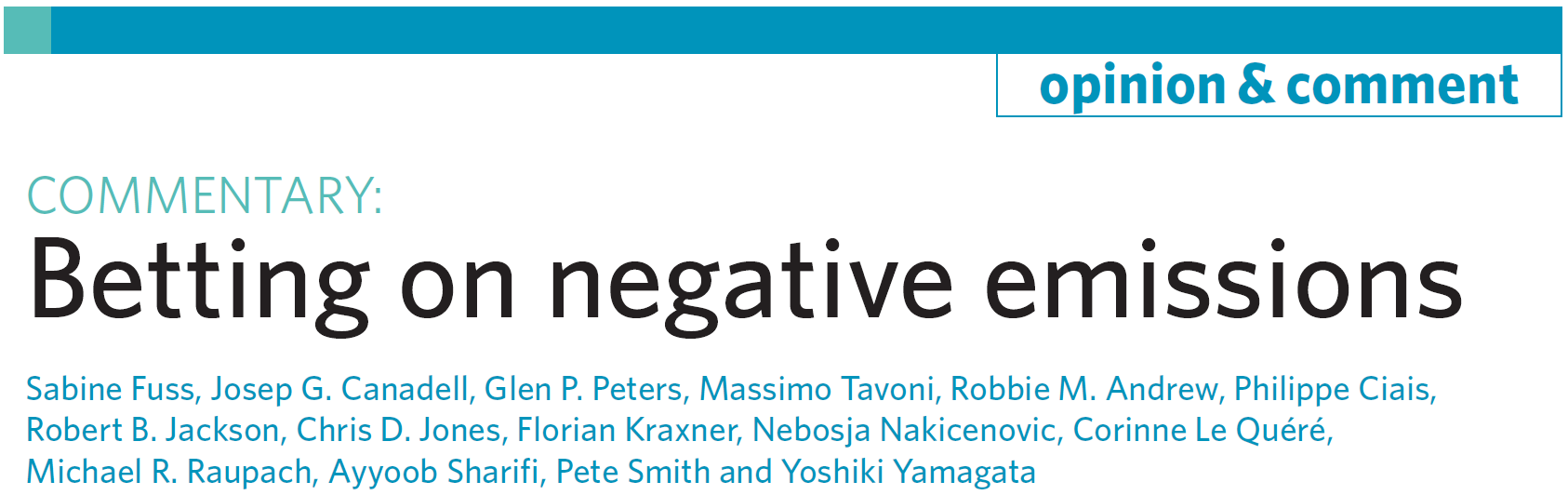 BECCS is necessary, but not sufficient for 2ºC
BECCS is used in over half of scenarios, but ~40% have net positive emissions in 2100~90% of 2ºC and ~35% of other mitigation scenarios have net negative emissions in 2100
Data: Fuss et al 2014/IPCC
BECCS = Bioenergy with Carbon Capture and Storage; Scenarios from IPCC Fifth Assessment ReportSource: Fuss et al 2014
Four components of consistent negative emissions narratives
The viability of BECCS as a climate change mitigation option is unproven and its widespread use in climate stabilization scenarios might become a dangerous distraction
Source: Fuss et al 2014
Supplementary Budget Slides
Fossil Fuel and Cement Emissions
Emissions from Coal, Oil, Gas, Cement
Share of global emissions in 2013:coal (43%), oil (33%), gas (18%), cement (6%), flaring (1%, not shown)
Source: CDIAC; Le Quéré et al 2014; Global Carbon Budget 2014
Fossil Fuel and Cement Emissions Growth
Coal accounted for 59% of the growth in global emissions in 2013,oil 18%, gas 10%, and cement 12%.
Source: CDIAC; Le Quéré et al 2014; Global Carbon Budget 2014
Fossil Fuel and Cement Emissions Growth
Much of the growth in emissions in 2013 was in China, the USA, and India, while Europe’s emissions declined
Figure shows the top four countries contributing to emissions changes in 2013Source: CDIAC; Le Quéré et al 2014; Global Carbon Budget 2014
Breakdown of Global Emissions by Country
Emissions from Annex B countries have slightly declined since 1990Emissions from non-Annex B countries have increased rapidly in the last decade
Annex B countries have emission commitments in the Kyoto Protocol (excluding Canada and USA)Source: CDIAC; Le Quéré et al 2014; Global Carbon Budget 2014
Historical Cumulative Emissions by Country
Cumulative emissions from fossil-fuel and cement were distributed (1870–2013):USA (26%), EU28 (23%), China (11%), and India (3%) covering 63% of the total share
Cumulative emissions (1990–2013) were distributed USA (20%), China (20%), EU28 (14%), India (5%)‘Other’ includes all other countries along with bunker fuels and statistical differencesSource: CDIAC; Le Quéré et al 2014; Global Carbon Budget 2014
Historical Cumulative Emissions by Region
Cumulative emissions from fossil-fuel and cement (1870–2013)North America and Europe responsible for most cumulative emissions, but Asia growing fast
The figure excludes bunker fuels and statistical differencesSource: CDIAC; Le Quéré et al 2014; Global Carbon Budget 2014
Carbon Intensity of Economic Activity – Global
Financial crises have little lasting effect on emissionsCarbon intensity has had minimal improvements since 2000
Source: CDIAC; Le Quéré et al 2014; Global Carbon Budget 2014
Annex B versus non-Annex B Countries
There is not a clear distinction between Annex B and non-Annex B countriesbased on economic activity per capita or emissions per capita
GDP is measured in Market Exchange RatesSource: United Nations; CDIAC; Le Quéré et al 2014; Global Carbon Budget 2014
Key Statistics
Source: CDIAC Data; Le Quéré et al 2014; Global Carbon Project 2014
Consumption-based Emissions
Consumption–based emissions allocate emissions to the location that goods and services are consumed

 Consumption-based emissions = Production/Territorial-based emissions minus emissions embodied in exports plus the emissions embodied in imports
Consumption Emissions per the Kyoto Protocol
The net emissions transfers into Annex B countries more than offsets the Annex B emission reductions achieved within the Kyoto Protocol
In Annex B, production-based emissions have had a slight decrease while consumption-based emissions have grown at 0.5% per year, and emission transfers have grown at 11% per yearSource: CDIAC; Peters et al 2011; Le Quéré et al 2014; Global Carbon Budget 2014
Major Flows from Production to Consumption
Start of Arrow: fossil-fuel combustionEnd of arrow: goods and services consumption
Values for 2007. EU is treated as one region. Units: MtCO2Source: Peters et al 2012
Major Flows from Extraction to Consumption
Start of Arrow: fossil-fuel extractionEnd of arrow: goods and services consumption
Values for 2007. EU is treated as one region. Units: MtCO2Source: Andrew et al 2013
Land-Use Change Emissions
Land-Use Change Emissions
Global land-use change emissions are estimated 3.3 ± 1.8 GtCO2 during 2004–2013The data suggests a general decrease in emissions since 1990
Indonesian peat fires
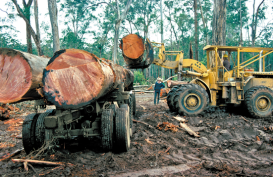 Three different estimation methods have been used, indicated here by different shades of greyLand-use change also emits CH4 and N2O which are not shown hereSource: Houghton et al 2012; Giglio et al 2013; Le Quéré et al 2014; Global Carbon Budget 2014
Total Global Emissions
Total global emissions: 39.4 ± 3.4 GtCO2 in 2013, 42% over 1990Percentage land-use change: 36% in 1960, 19% in 1990, 8% in 2013
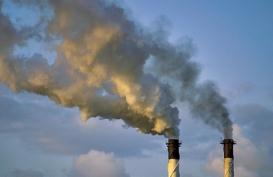 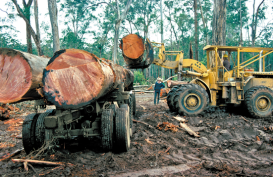 Three different methods have been used to estimate land-use change emissions,indicated here by different shades of greySource: CDIAC; Houghton et al 2012; Giglio et al 2013; Le Quéré et al 2014; Global Carbon Budget 2014
Total Global Emissions by Source
Land-use change was the dominant source of annual CO2 emissions until around 1950Coal consumption continues to grow strongly
Others: Emissions from cement production and gas flaringSource: CDIAC; Houghton et al 2012; Giglio et al 2013; Le Quéré et al 2014; Global Carbon Budget 2014
Historical Cumulative Emissions by Source
Despite reductions in land-use change, it represents about 27% of cumulative emissions in 2013Coal represents about 35%, oil 26%, gas 10%, and others 3%
Others: Emissions from cement production and gas flaringSource: CDIAC; Houghton et al 2012; Giglio et al 2013; Le Quéré et al 2014; Global Carbon Budget 2014
Closing the Carbon Budget
Fate of Anthropogenic CO2 Emissions (2004-2013 average)
32.4±1.6 GtCO2/yr      91%
15.8±0.4 GtCO2/yr
44%
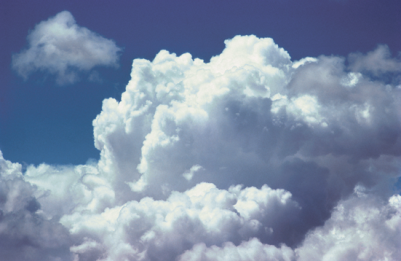 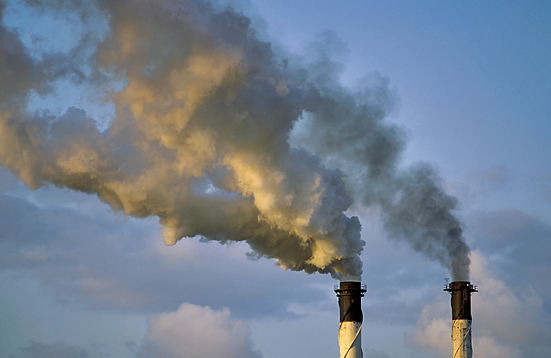 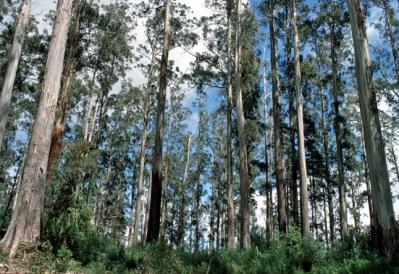 10.6±2.9 GtCO2/yr
29%
Calculated as the residual
of all other flux components
+
3.3±1.8 GtCO2/yr      9%
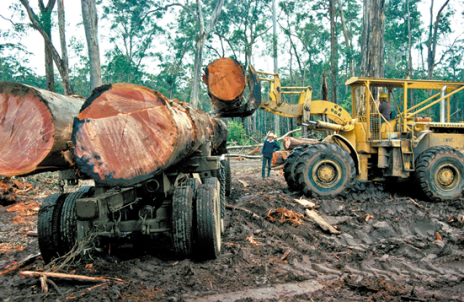 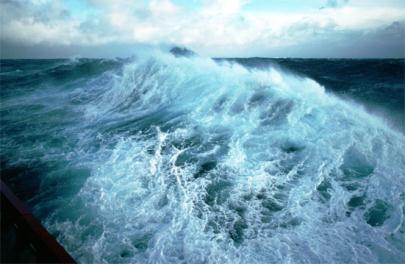 26%
9.4±1.8 GtCO2/yr
Source: CDIAC; NOAA-ESRL; Houghton et al 2012; Giglio et al 2013; Le Quéré et al 2014; Global Carbon Budget 2014
Changes in the Budget over Time
The sinks have continued to grow with increasing emissions, but climate change will affect carbon cycle processes in a way that will exacerbate the increase of CO2 in the atmosphere
Data: GCP
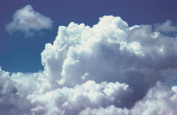 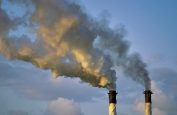 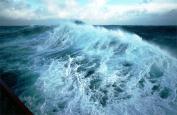 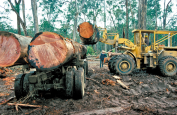 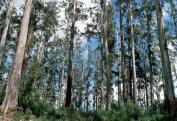 Source: CDIAC; NOAA-ESRL; Houghton et al 2012; Giglio et al 2013; Le Quéré et al 2014; Global Carbon Budget 2014
Atmospheric Concentration
The atmospheric concentration growth rate has shown a steady increaseThe growth in 2013 reflects the growth in fossil emissions, with small changes in the sinks
Source: NOAA-ESRL; Global Carbon Budget 2014
Ocean Sink
Ocean carbon sink continues to increase9.4±1.8 GtCO2/yr for 2004–2013 and 10.5±1.8 GtCO2/yr in 2013
Data: GCP
this carbon budget
individual ocean models
data products
Source: Le Quéré et al 2014; Global Carbon Project 2014
Individual estimates from Buitenhuis et al. (2010); Aumont and Bopp (2006); Doney et al. (2009); Assmann et al. (2010); Ilyiana et al. (2013); Sérérian et al. (2013); Oke et al. (2013); 
Landschützer et al. (2014); Park et al. (2010); Rödenbeck et al. (2014). References provided in Le Quéré et al. (2014).
Terrestrial Sink
The residual land sink is increasing with time to 9.2±1.8 GtCO2/yr in 2013, with large variabilityTotal CO2 fluxes on land (including land-use change) are constrained by atmospheric inversions
Data: GCP
this carbon budget
individual land models
fire-based estimate
this carbon budget
individual land models
this carbon budget
individual land models
atmospheric inversions (colours)
Source: Le Quéré et al 2014; Global Carbon Project 2014
Individual estimates from Zhang et al. (2013); Oleson et al. (2013); Jain et al. (2013); Clarke et al. (2011); Smith et al. (2001); Sitch et al. (2003); Stocker et al. (2013); Krinner et al. (2005); 
Zeng et al. (2005); Kato et al. (2013); Peters et al. (2010); Rodenbeck et al. (2003); Chevallier et al. (2005). References provided in Le Quéré et al. (2014).
References Used in this Presentation
Global Carbon Budget (2014) More information, data sources and data files at http://www.globalcarbonproject.org/carbonbudget/ 
C. Le Quéré, R. Moriarty, R.M. Andrew, G.P.Peters, P. Ciais, P. Friedlingstein, S.D. Jones, S. Sitch, P.Tans, A. Arneth, T.A. Boden, L. Bopp, Y. Bozec, J.G. Canadell, F. Chevallier, C.E. Cosca, I. Harris, M. Hoppema, R.A. Houghton, J.I. House, J.K Jain, T. Johannessen, E. Kato, R.F. Keeling, V. Kitidis, K. Klein Goldewijk, C. Koven, C. Landa, P. Landschützer, A. Lenton, I.D. Lima, G. Marland, J.T. Mathis, N. Metzl, Y. Nojiri, A. Olsen, T. Ono, W. Peters, B. Pfeil, B. Poulter, M.R. Raupach, P. Regnier, C. Rödenbeck, S. Saito, J.E. Salisbury, U. Schuster, J. Schwinger, R. Séférian, J. Segschneider, T. Steinhoff, B.D. Stocker, A.J. Sutton, T. Takahashi, B. Tilbrook, G.van der Werf, N. Viovy, Y.P. Wang, R. Wanninkhof, A. Wiltshire, N. Zeng (2014) “Global Carbon Budget 2014”, Earth System Science Data Discussions (in review), http://dx.doi.org/10.5194/essdd-7-521-2014 
R. Andrew, G.P. Peters, S. Davis (2013) “Climate Policy and Dependence on Traded Carbon” Environmental Research Letters, http://dx.doi.org/10.1088/1748-9326/8/3/034011, DOI:10.1088/1748-9326/8/3/034011
T. Boden, G. Marland, R. Andres (2013) “Global, Regional, and National Fossil-Fuel CO2 Emissions in Trends”, Carbon Dioxide Information Analysis Center (CDIAC), http://cdiac.ornl.gov/trends/emis/meth_reg.html
E. Dlugokencky and P. Tans (2013) “Trends in Atmospheric Carbon Dioxide”, National Oceanic & Atmosphere Administration, Earth System Research Laboratory (NOAA-ESRL), http://www.esrl.noaa.gov/gmd/ccgg/trends/ 
L. Giglio, J.T. Randerson, G.R. van der Werf (2014) “Analysis of daily, monthly, and annual burned area using the fourth-generation global fire emissions database (GFED4)”, Journal Geophysical Research Biogeosciences, 118, TS10, 2013, http://onlinelibrary.wiley.com/doi/10.1002/jgrg.20042/abstract, DOI:10.1002/jgrg.20042 
R.A. Houghton, J.I. House, J. Pongratz, G.R. van der Werf, R.S. DeFries, M.C. Hansen, C. Le Quéré, N. Ramankutty (2012), “Carbon emissions from land use and land-cover change”, http://www.biogeosciences.net/9/5125/2012/bg-9-5125-2012.html, DOI:10.5194/bg-9-5125-2012 
F. Joos, R. Roth, J.Fuglestvedt, G. Peters, I. Enting, W. von Bloh, V. Brovkin, E. Burke, M. Eby, N. Edwards, T. Friedrich, T. Frölicher, P. Halloran, P. Holden, C. Jones, T. Kleinen, F. Mackenzie, K. Matsumoto, M. Meinshausen, G.-K. Plattner, A. Reisinger, J. Segschneider, G. Shaffer, M. Steinacher, K. Strassmann, K. Tanaka, A. Timmermann, and A. Weaver (2013) “Carbon dioxide and climate impulse response functions for the computation of greenhouse gas metrics: a multi-model analysis“, Atmospheric Chemistry and Physics, http://www.atmos-chem-phys.net/13/2793/2013/acp-13-2793-2013.html, DOI: 0.5194/acp-13-2793-2013
S. Khatiwala, T. Tanhua, S. Mikaloff Fletcher, M. Gerber, S. Doney, H. Graven, N. Gruber, G. McKinley, A. Murata, A. Rios, C. Sabine (2013), “Global ocean storage of anthropogenic carbon”, Biogeosciences, http://www.biogeosciences.net/10/2169/2013/bg-10-2169-2013.html, doi:10.5194/bg-10-2169-2013
G.P. Peters, J. Minx, C. Weber, O. Edenhofer (2011) “Growth in emission transfers via international trade from 1990 to 2008”, Proceedings of the National Academy of Sciences, www.pnas.org/content/108/21/8903 DOI:10.1073/pnas.1006388108
G.P. Peters, S. Davis, R. Andrew (2012) “A synthesis of carbon in international trade”, Biogeosciences, http://www.biogeosciences.net/9/3247/2012/bg-9-3247-2012.html, DOI:10.5194/bg-9-3247-2012
UN (2014) United Nations Statistics Division http://unstats.un.org/unsd/default.htm
Global Carbon Atlas
Explore CO2 emissions at the global and country levels, compare among countries, visualize, and download data and illustrations (“Emissions” application). Also explore “Outreach” and “Research”.
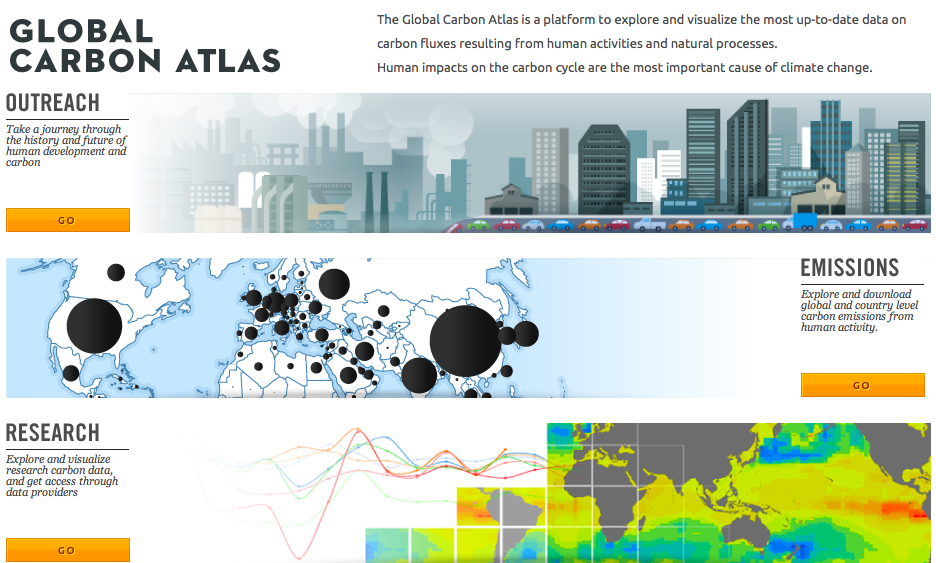 www.globalcarbonatlas.org
Acknowledgements
The work presented in the Global Carbon Budget 2014 has been possible thanks to the contributions of hundreds of people involved in observational networks, modeling, and synthesis efforts. Not all of them are individually acknowledged in this presentation for reasons of space (see slide 2 for those individuals directly involved). 


Additional acknowledgement is owed to those institutions and agencies that provide support for individuals and funding that enable the collaborative effort of bringing all components together in the carbon budget effort.
UK Natural Environment Research Council
Norwegian Research Council
US Department of Energy
Australian Climate Change Science Program 
European Union Seventh Framework Programme
The Leverhulme Trust, UK
Ministry of Environment of Japan
LSCE, France
PNB-Paribas
We also thank the sponsors of the GCP and GCP support/liaison offices
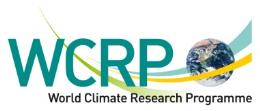 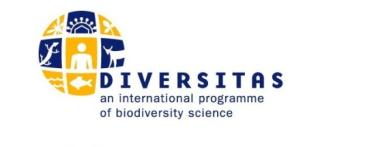 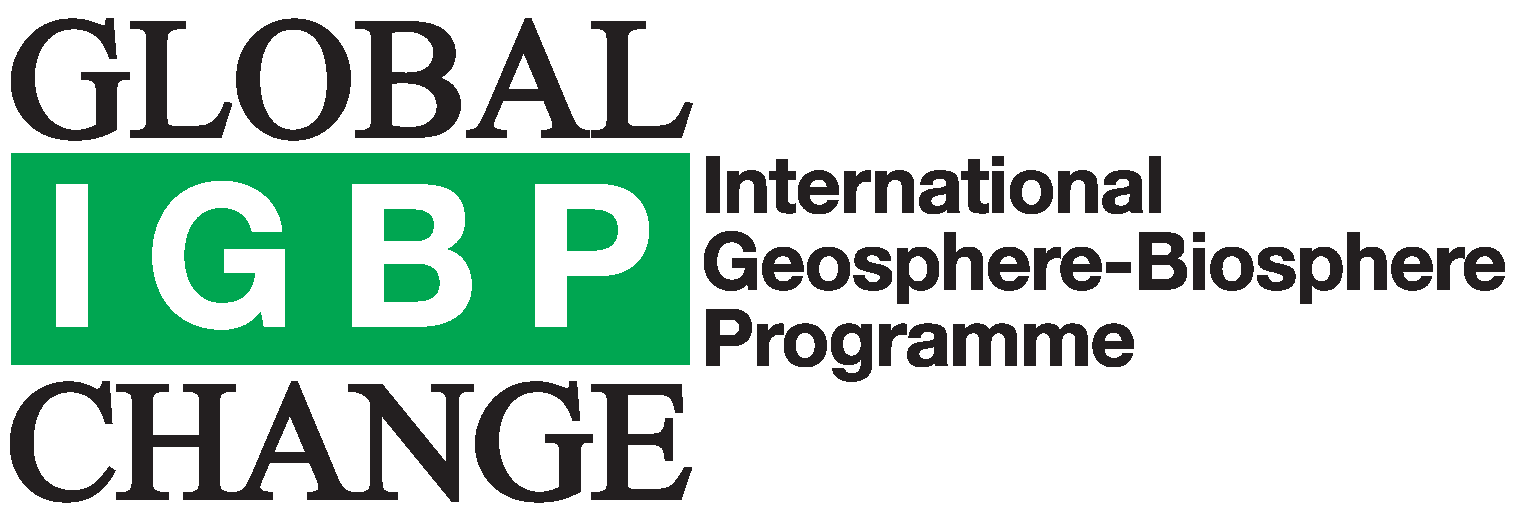 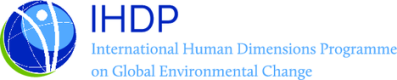 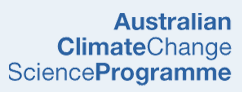 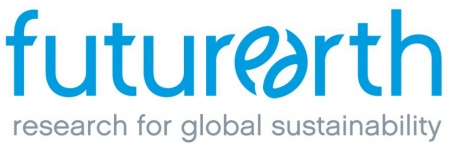 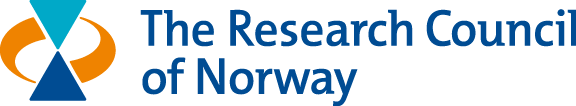 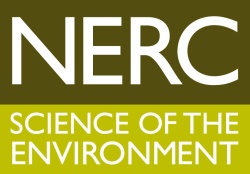 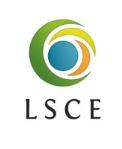 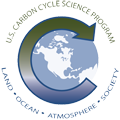 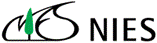